1.3 Limite
Cours 3
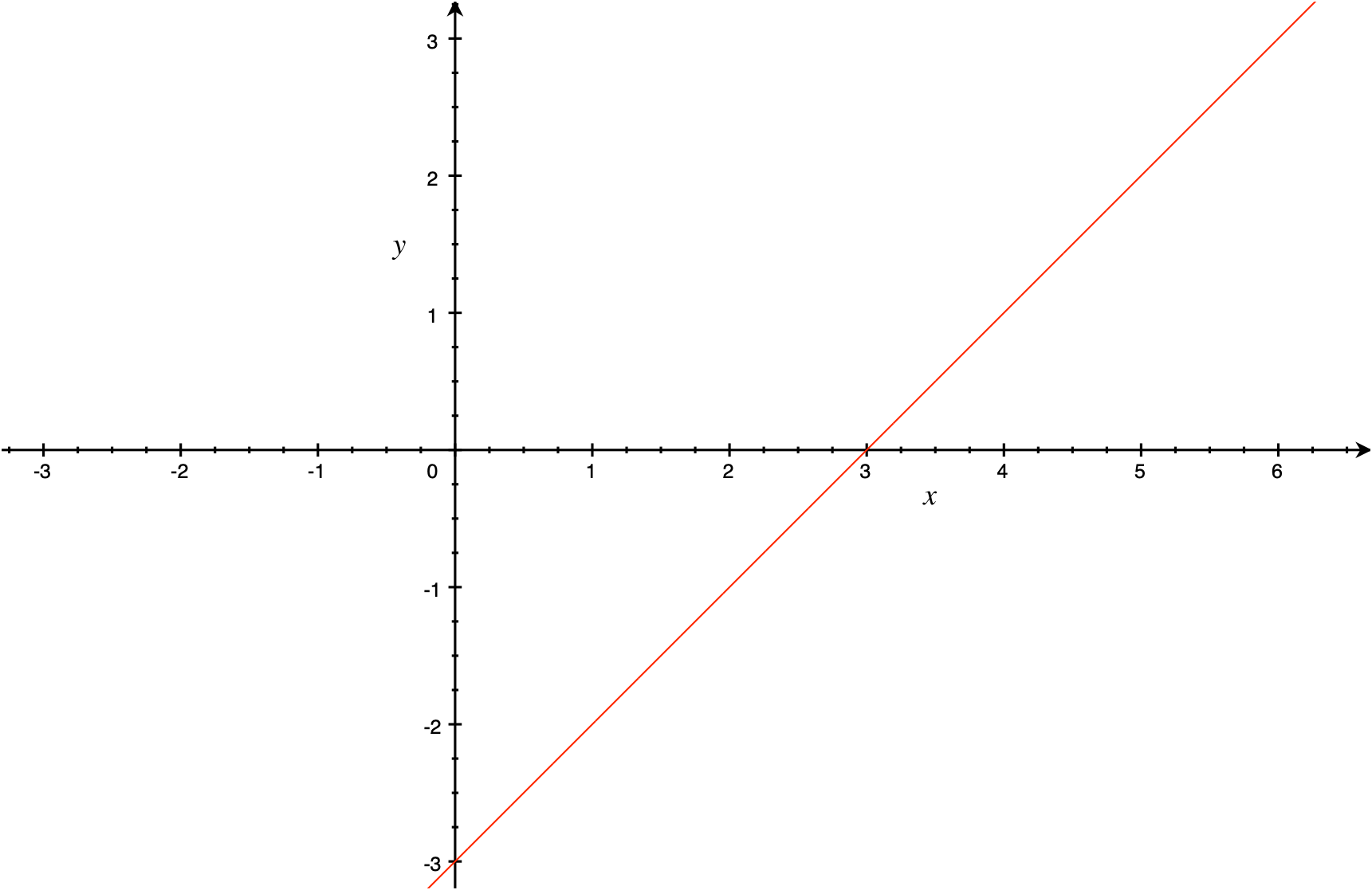 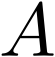 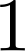 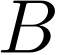 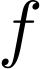 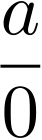 Au dernier cours, nous avons vu
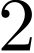 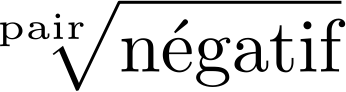 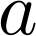 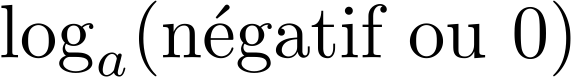 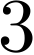 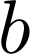 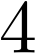 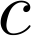 Les zéros d’une fonction
Le domaine d’une fonction
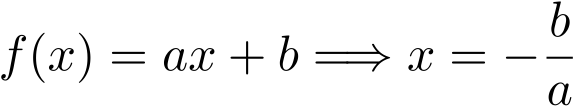 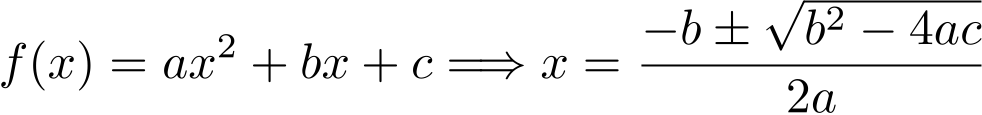 règle du produit nul
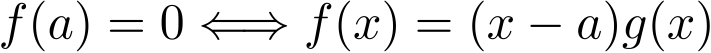 Le concept de limite
 Outils de calcul de limite
La limite
Dans notre optique de comprendre les fonctions, on vient de voir comment trouver, ou du moins en principe, les endroits ou la fonction croisent les abscisses
et les endroits où la fonction est définie.
Le domaine est souvent donné soit par une union d’intervalles, soit par les réels où l’on enlève quelques points
Le but d’introduire la limite est pour essayer de comprendre comment la fonction se comporte près de ces points frontière.
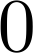 Gâteau
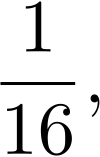 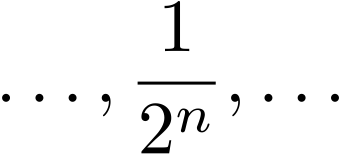 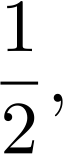 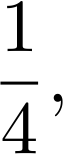 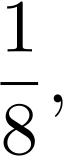 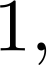 On dit que cette suite de nombre tend vers 0
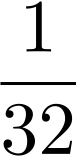 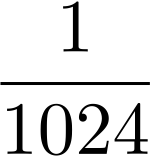 Regardons ceci sur l’axe réel
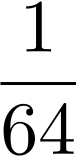 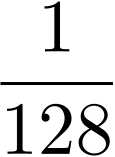 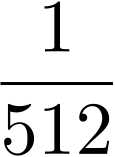 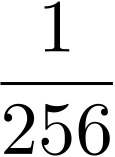 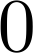 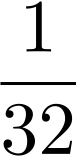 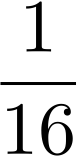 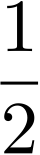 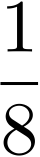 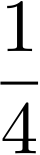 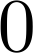 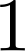 On va donc être extrêmement près de 0
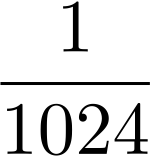 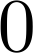 mais jamais égale à zéro!
qu’on notera
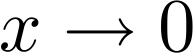 Dire que x tend vers 0
veut dire que x est aussi près de zéro qu’on veut, 
mais jamais égal à 0.
Et ceci peu importe comment.
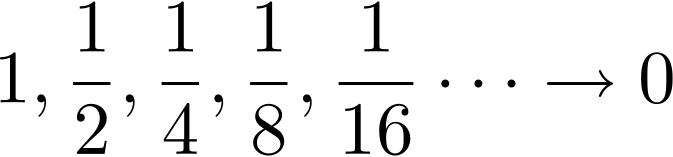 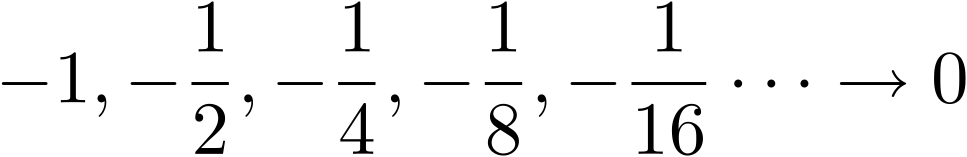 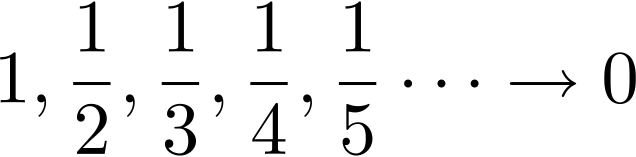 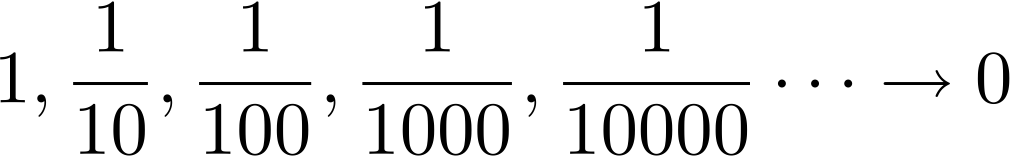 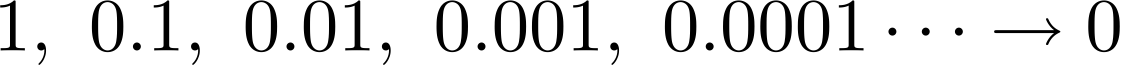 On va distinguer tendre vers et s’approcher de.
Si x tend vers a alors x est aussi près de a qu’on veux, 
mais jamais égale à a.
Par contre, si x s’approche de a alors x est aussi près de a qu’on veux, 
mais peut être égale à a.
En jumelant ces deux concepts avec celui de fonction, on obtient la limite.
L
Qu’on note
?
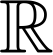 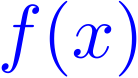 Si quand x tend vers a la fonction f(x) s’approche de L alors on dit que la limite quand x tend vers a de la fonction f(x) est L.
a
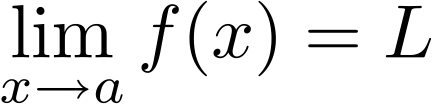 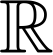 On a vraiment 
le goût de mettre
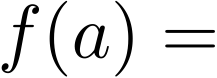 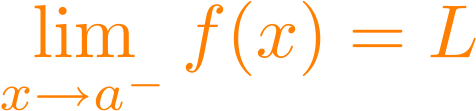 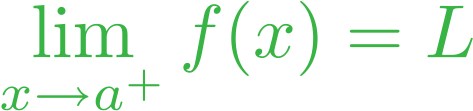 La droite interdite!
Mais ça ne sera pas toujours vrai!
Pour qu’une limite existe, il faut que la limite à gauche et la limite à droite soit égale.
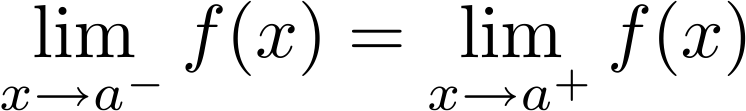 Exemple:
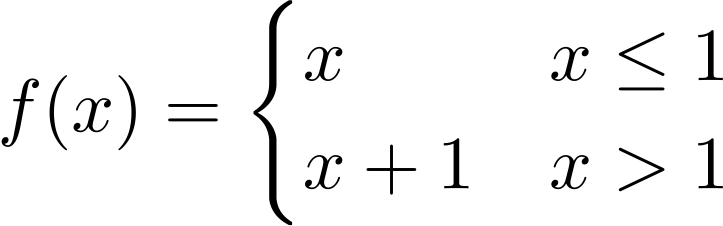 donc ici
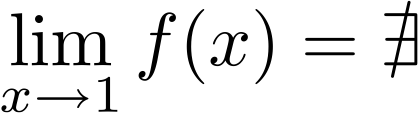 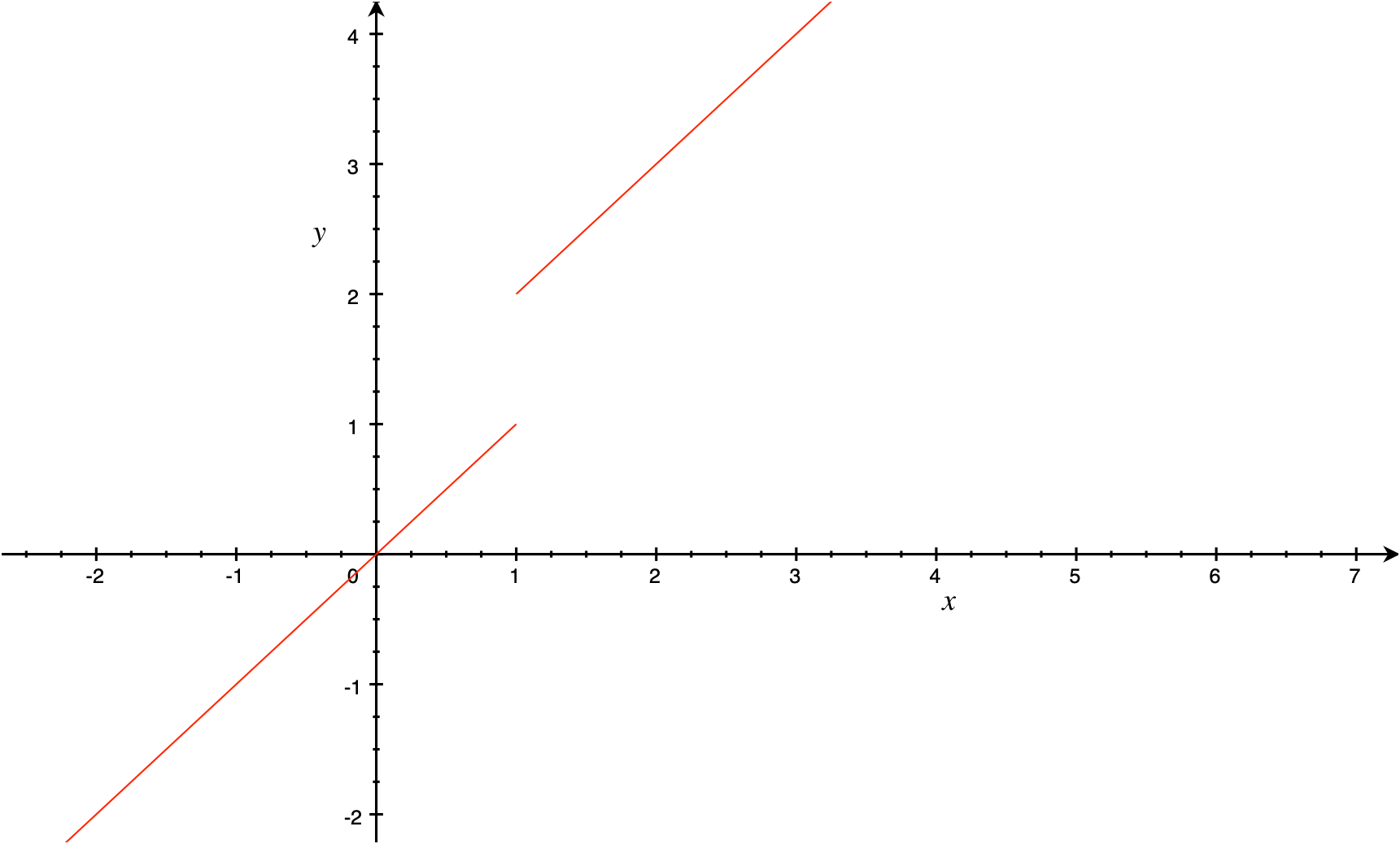 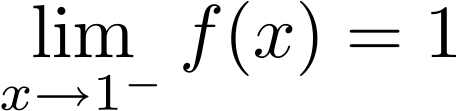 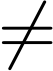 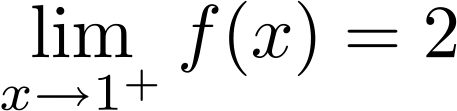 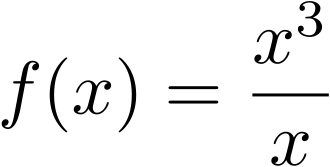 Exemple:
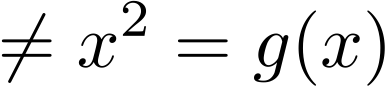 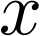 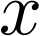 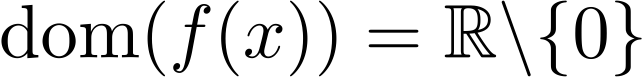 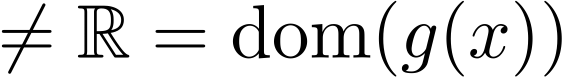 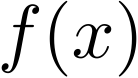 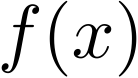 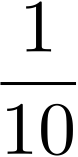 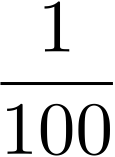 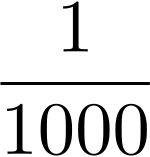 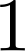 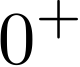 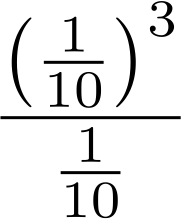 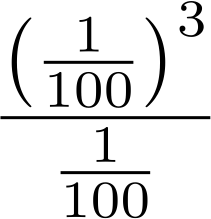 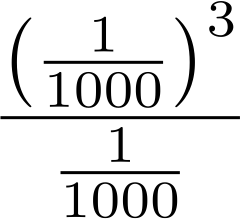 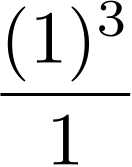 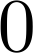 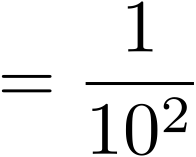 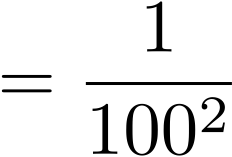 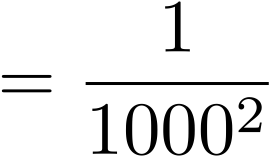 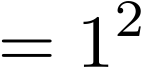 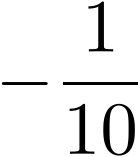 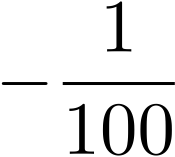 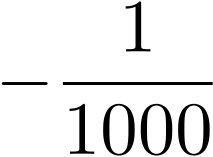 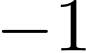 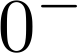 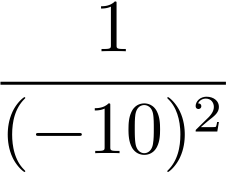 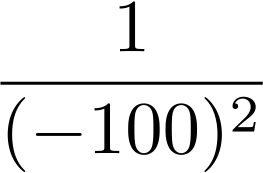 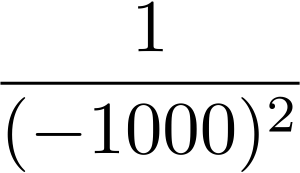 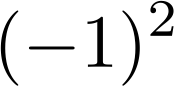 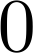 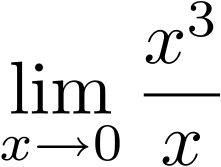 on peut conclure que                existe, et que
Puisque
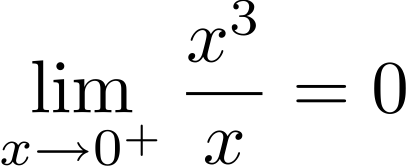 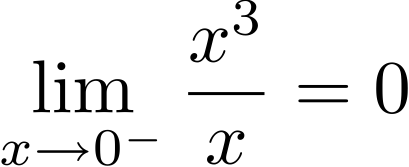 et que
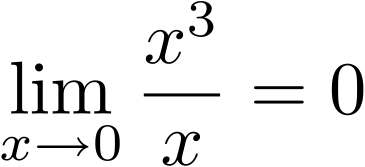 en fait, on a le droit d’écrire
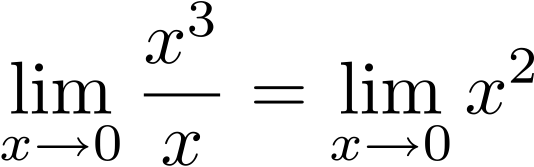 puisque x n’égale jamais 0
Faites les exercices suivants
Section 1.3 # 15, 16 et 17
Trouver la limite d’une fonction en prenant des valeurs de x près de a et regarder la valeur de la fonction en ces points serait
pas très rigoureux
 pas très agréable
Pour être rigoureux, il faudrait utiliser la définition de la limite.
Pour être agréable... ben là ça dépend de vous!
L
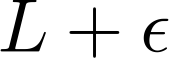 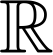 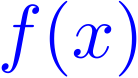 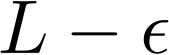 Définition:
La limite de f(x) quand x tend vers a est L si
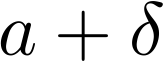 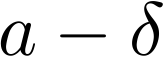 tel que
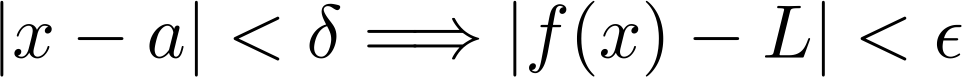 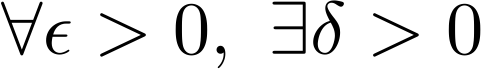 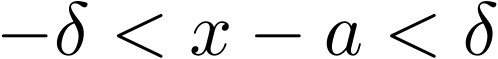 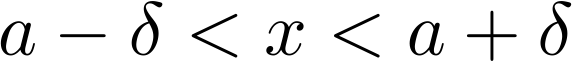 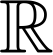 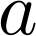 Cette définition a la particularité d’être très rigoureuse,
mais elle n’est pas trop facile à utiliser.
On fait quoi alors?
Si on ne veut pas perdre de rigueur, il faut utiliser cette définition, mais...
On va donc énoncer quelques théorèmes sans démonstration.
Les démonstrations de ces derniers reposent toutes sur la méchante définition.
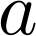 Théorème:
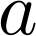 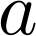 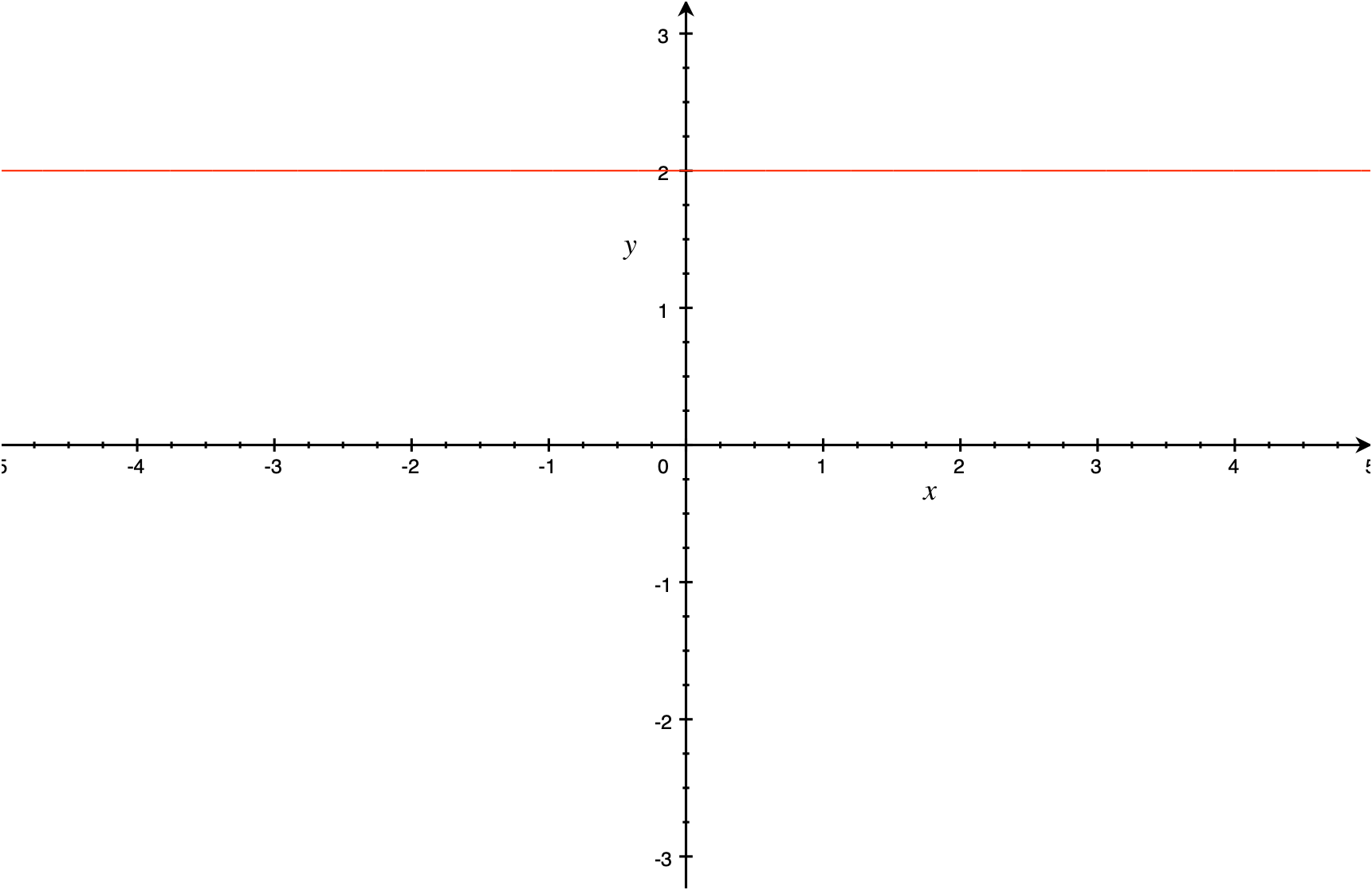 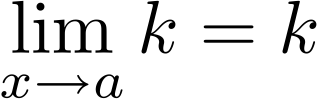 Théorème:
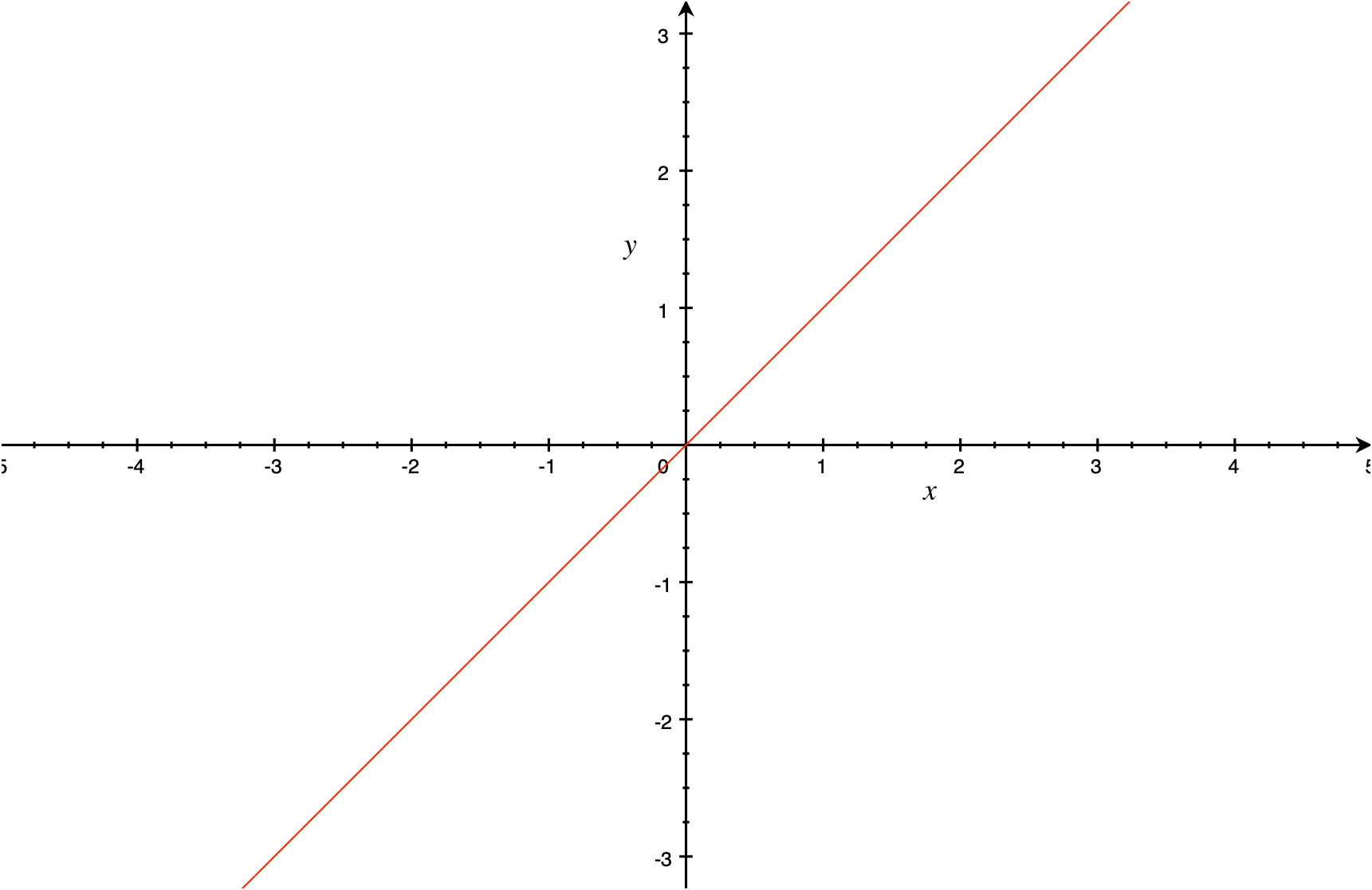 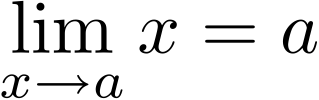 Pour les théorèmes qui suivent, considérons deux fonctions, f(x) et g(x) tel que
et
avec
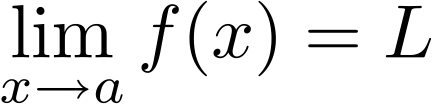 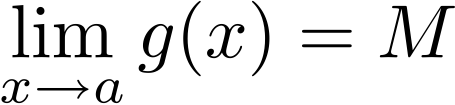 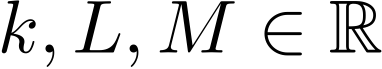 Théorème:
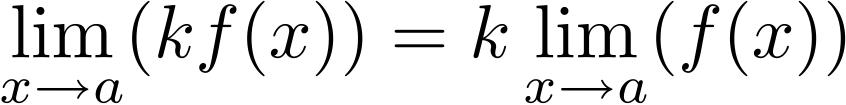 Exemple:
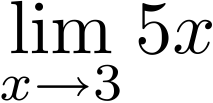 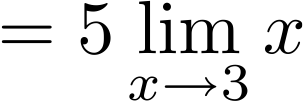 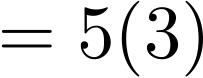 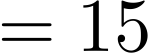 Théorème:
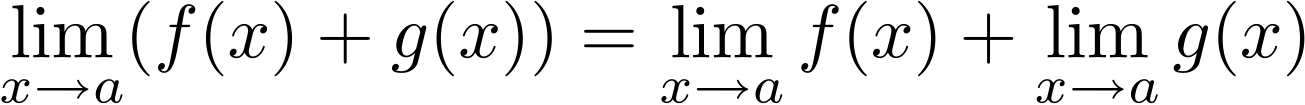 Exemple:
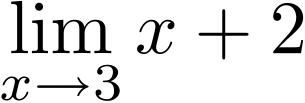 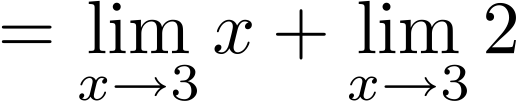 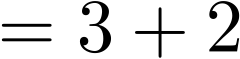 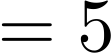 Si en plus on a que
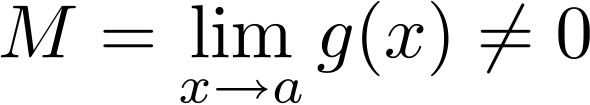 Théorème:
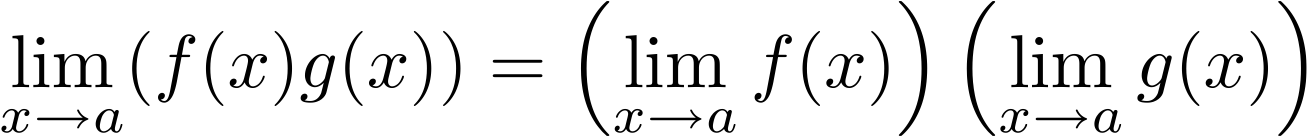 Exemple:
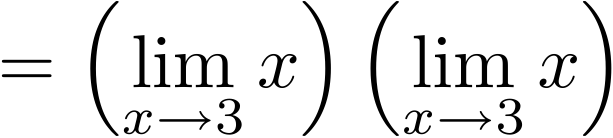 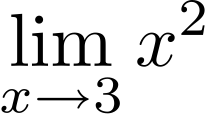 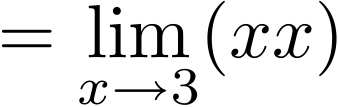 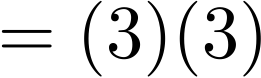 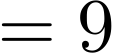 Théorème:
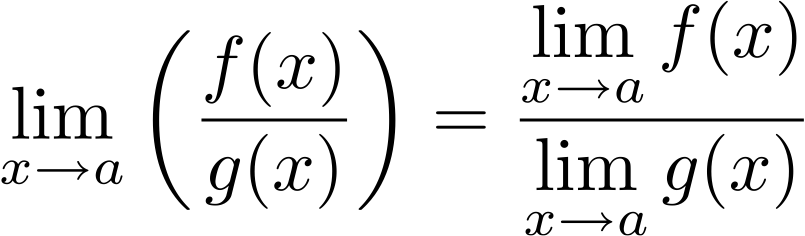 Exemple:
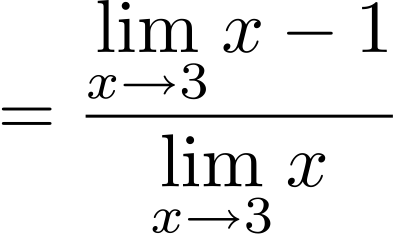 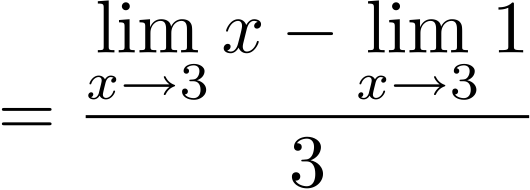 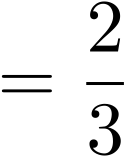 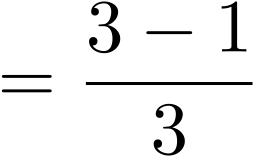 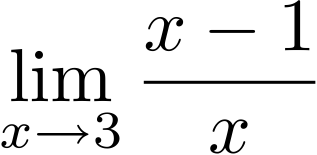 Si               avec                     est défini pour des 
valeurs de x proche de a, alors
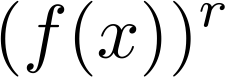 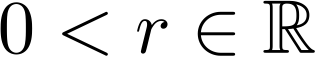 Théorème:
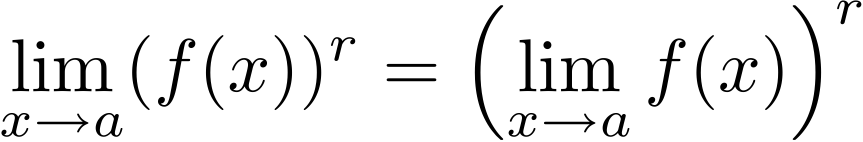 Exemple:
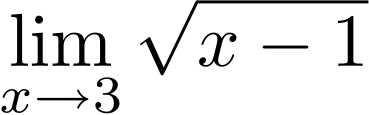 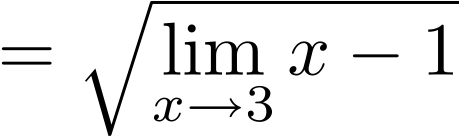 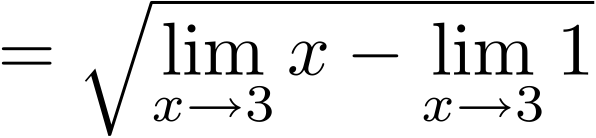 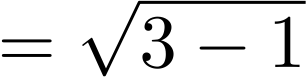 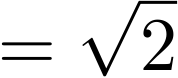 D’une certaine façon, pour les fonctions «gentilles», la limite revient à l’évaluation de la fonction.
Exemple:
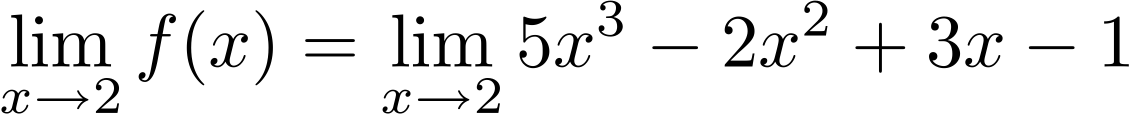 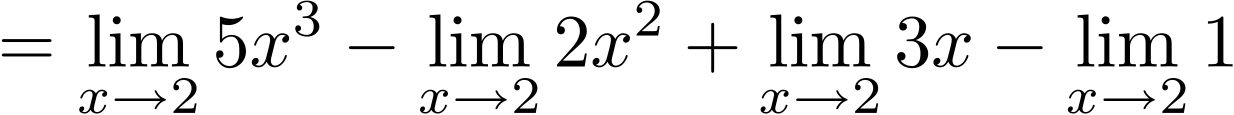 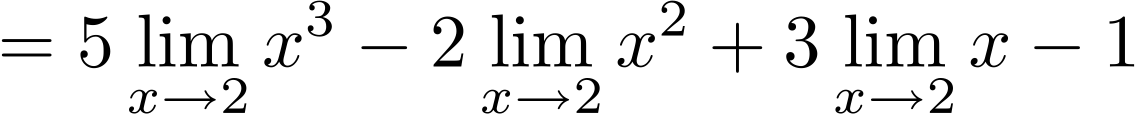 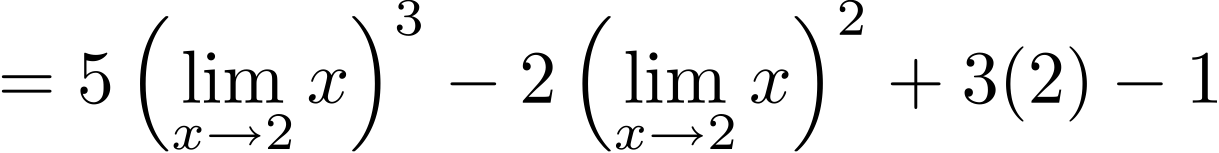 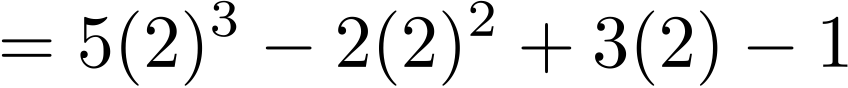 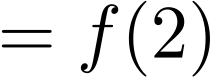 Mais la limite a été introduite pour comprendre les fonctions près de point où il ce passe quelque chose de bizarre.
Exemple:
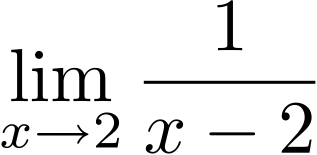 Donc
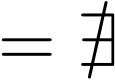 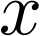 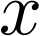 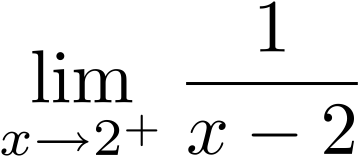 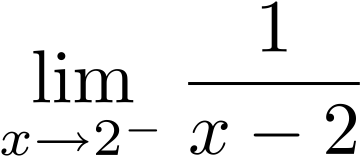 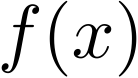 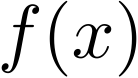 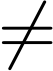 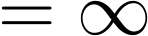 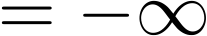 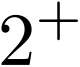 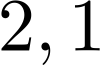 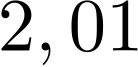 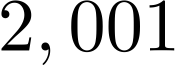 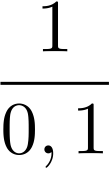 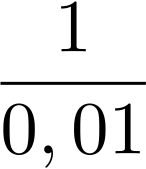 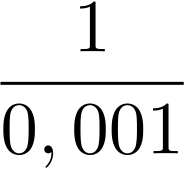 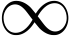 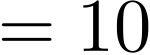 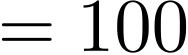 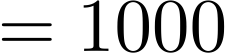 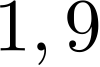 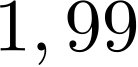 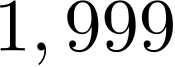 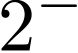 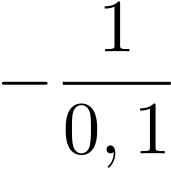 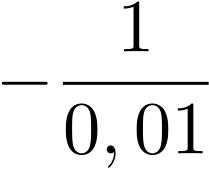 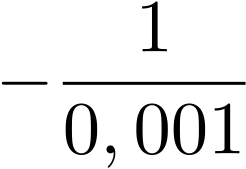 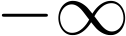 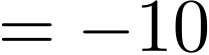 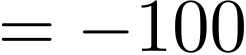 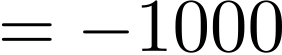 Du dernier exemple, on peut tirer que si
et
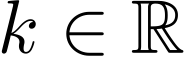 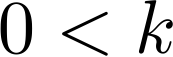 Forme
Limite
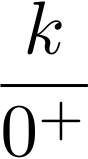 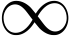 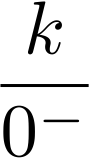 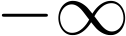 Faites les exercices suivants
Section1.3 # 19 et 20
L
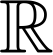 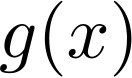 Théorème:
a
b
c
(du sandwich)
Si on a trois fonctions telles que
et que
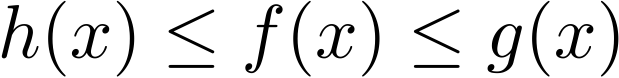 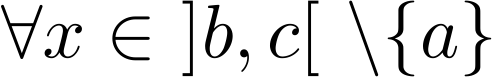 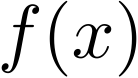 alors
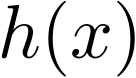 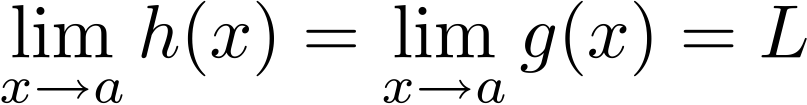 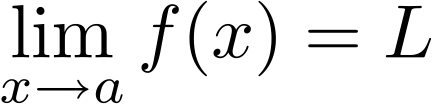 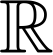 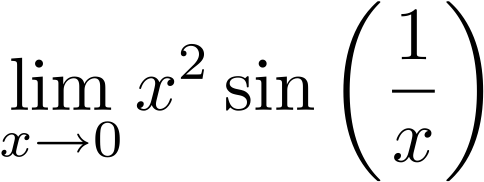 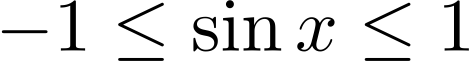 Exemple:
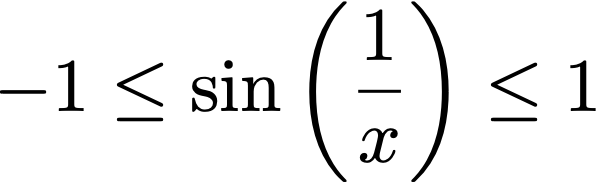 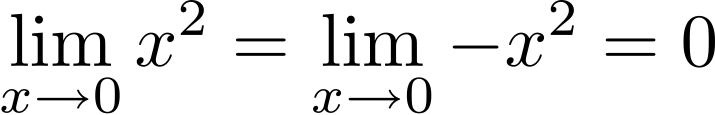 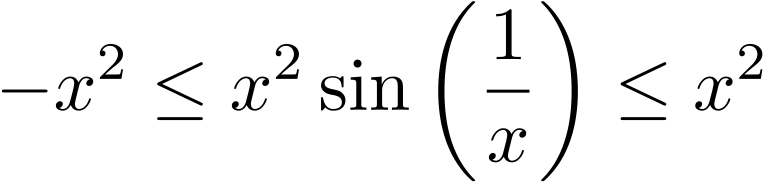 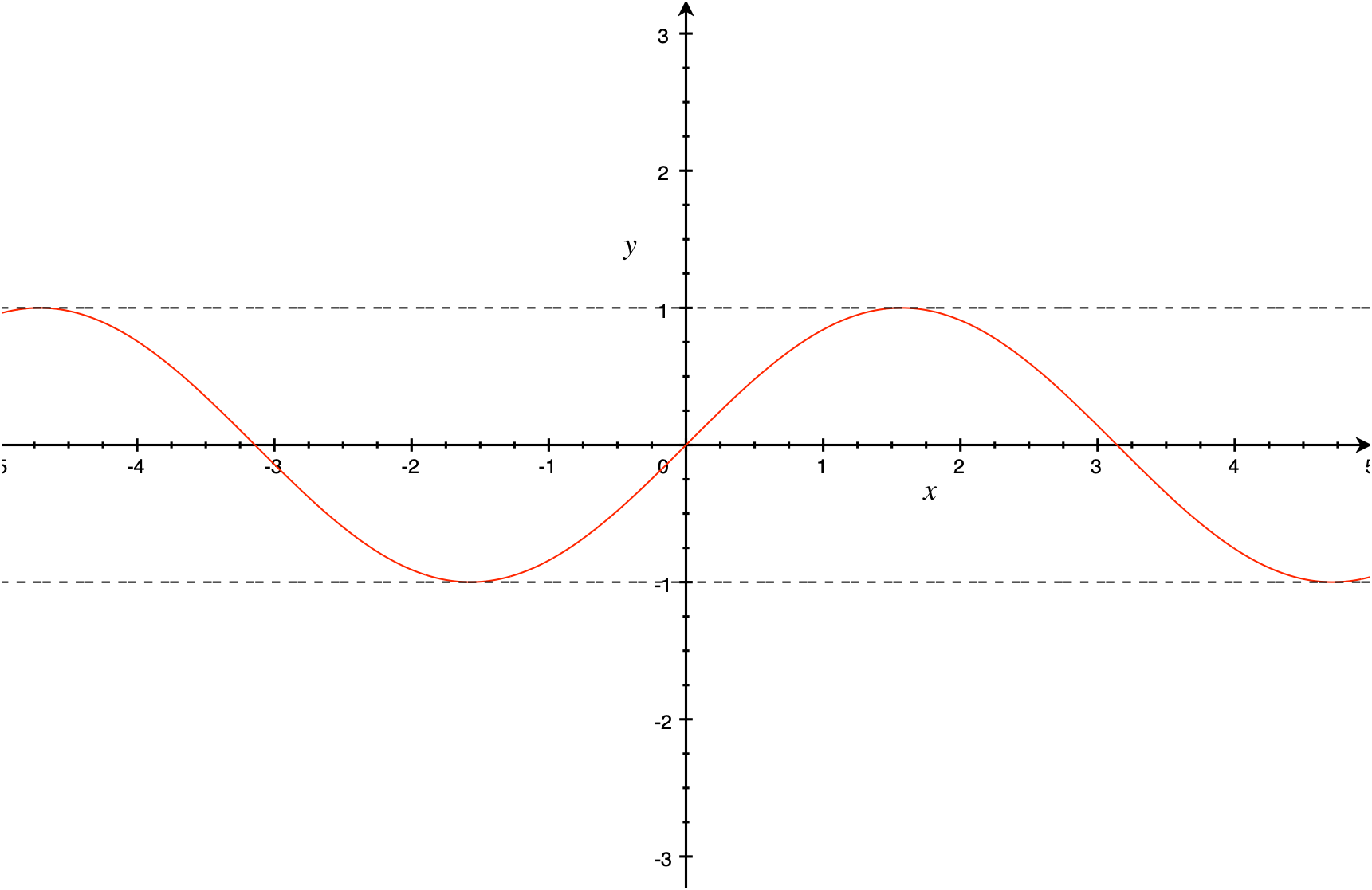 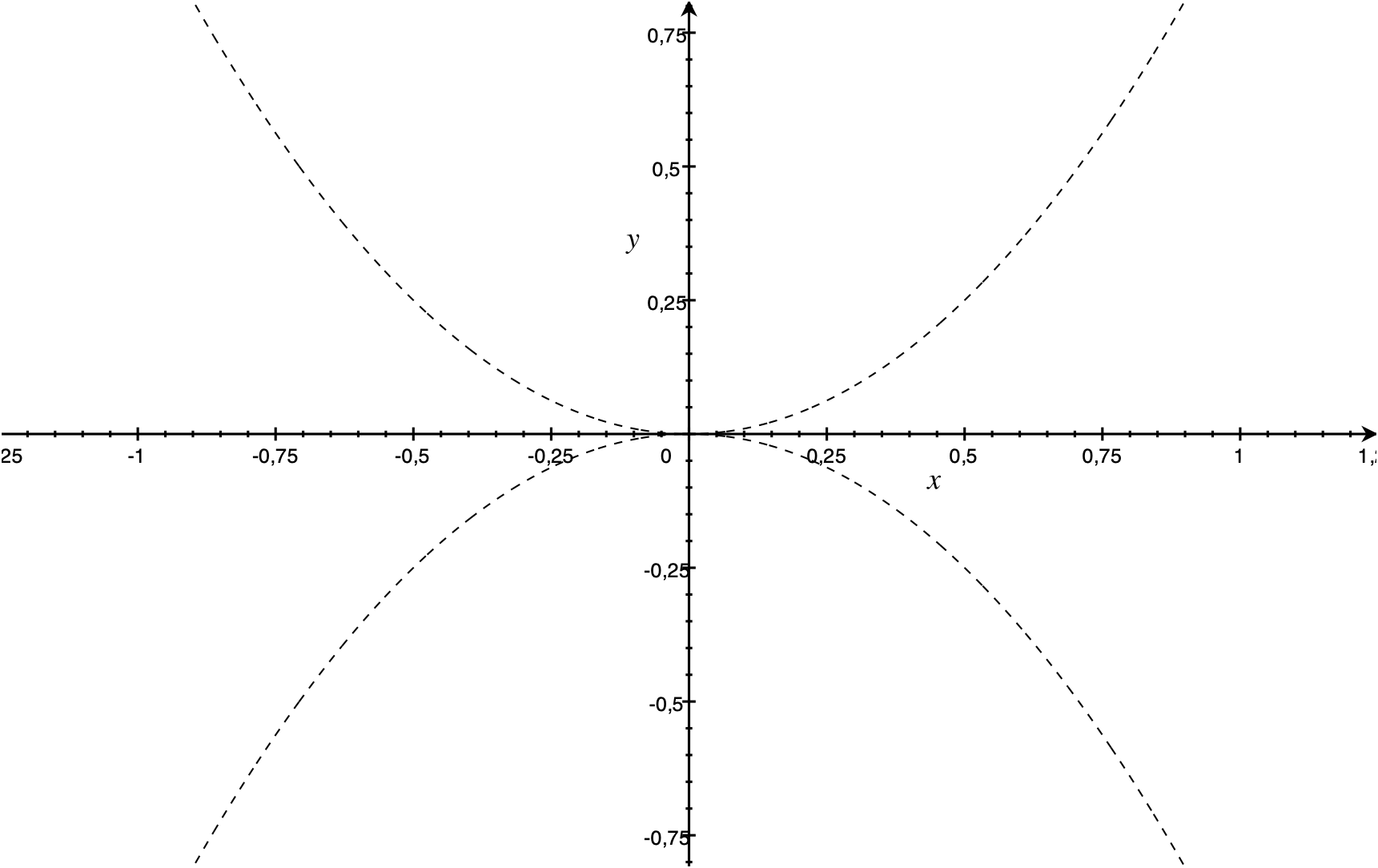 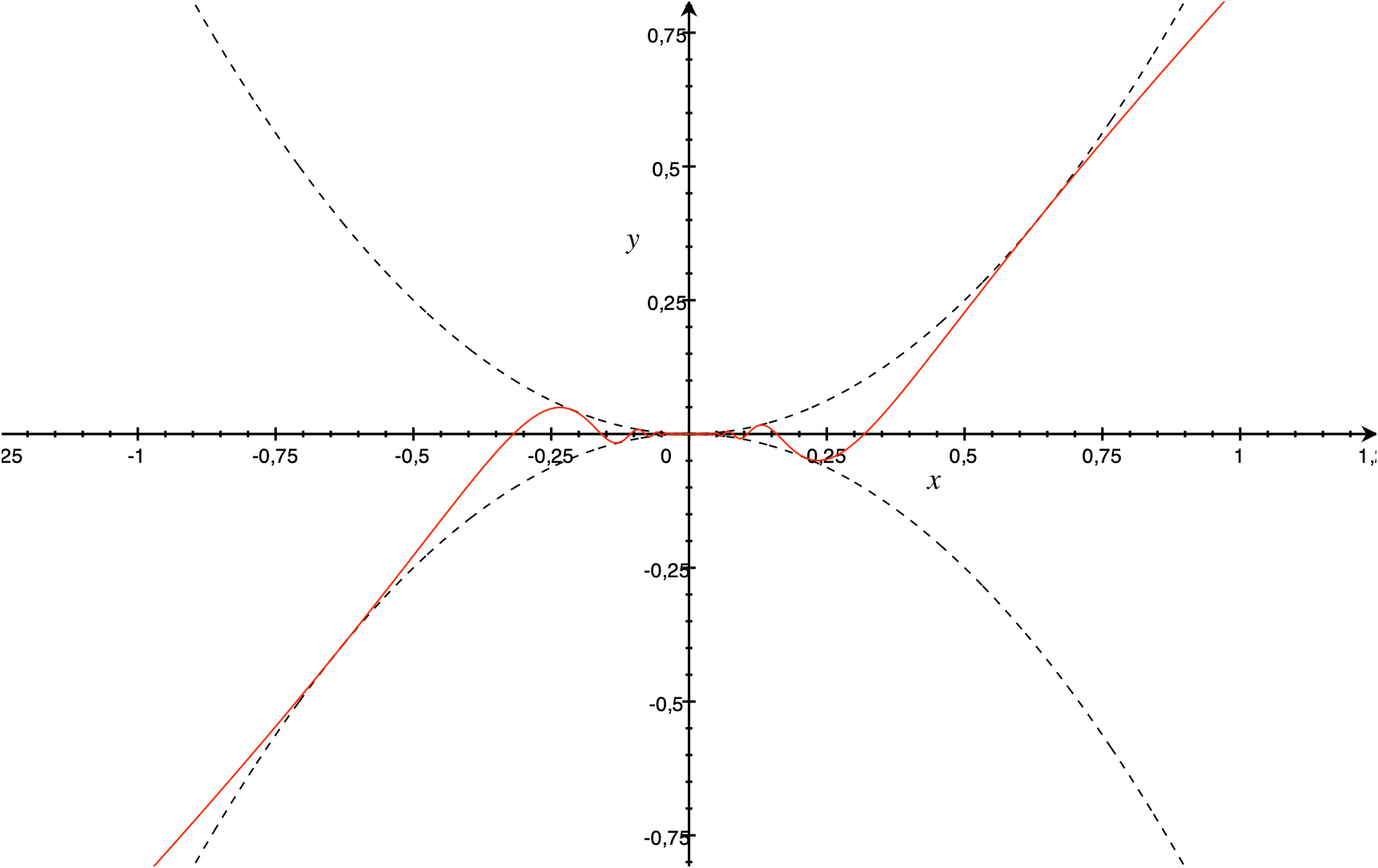 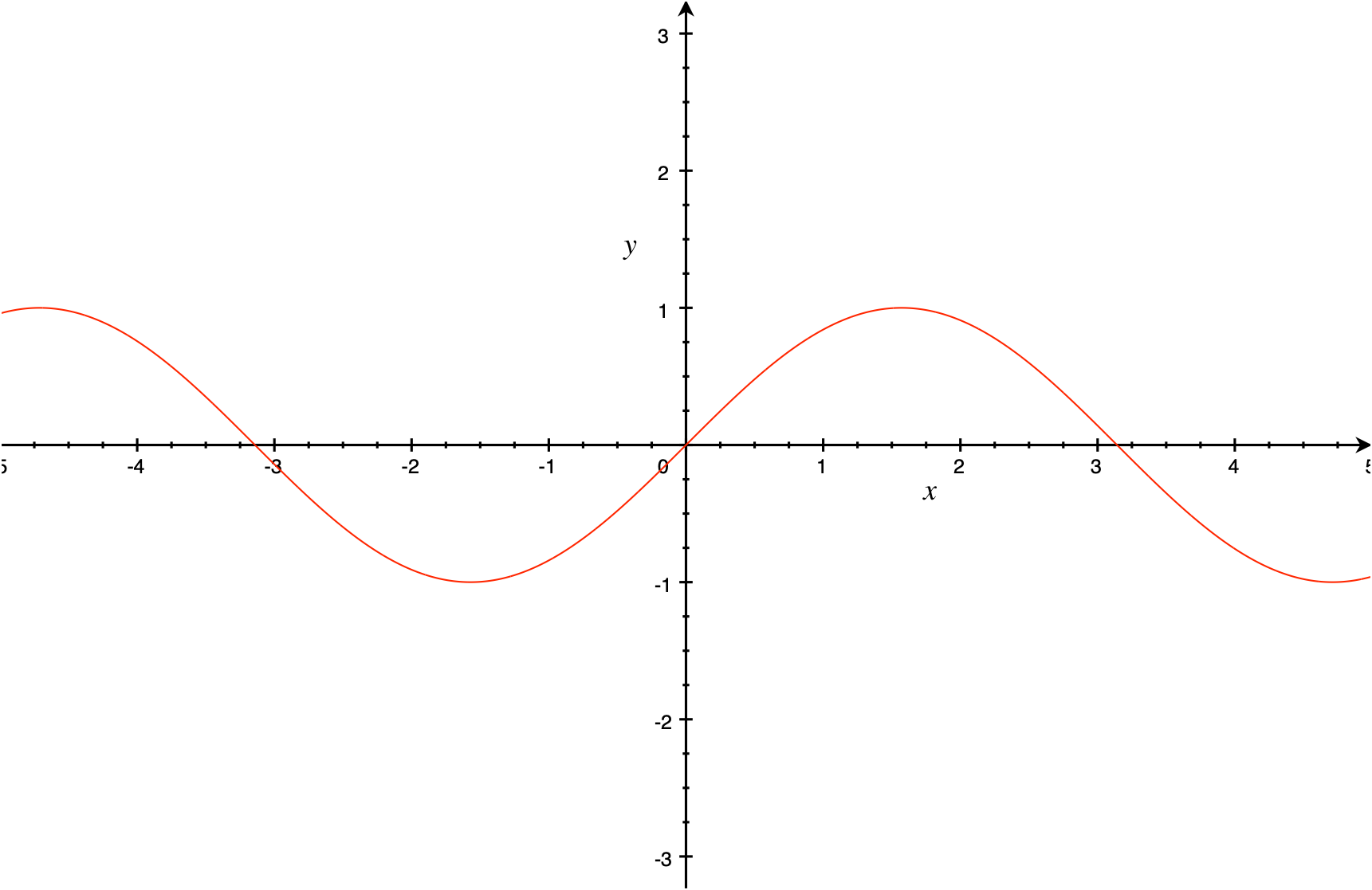 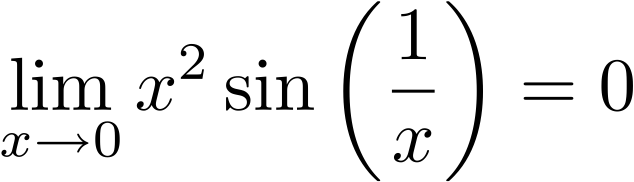 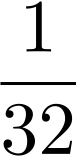 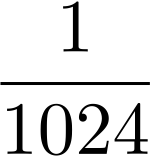 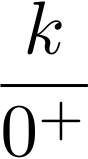 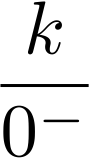 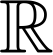 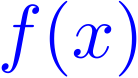 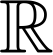 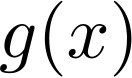 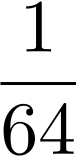 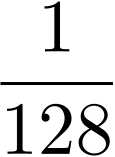 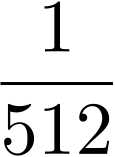 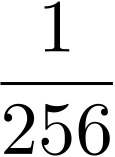 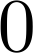 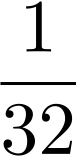 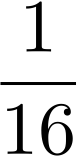 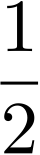 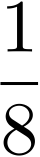 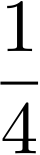 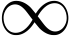 Aujourd’hui, nous avons vu
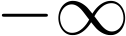 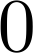 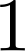 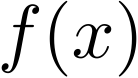 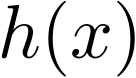 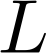 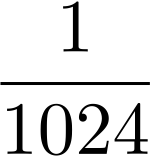 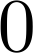 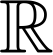 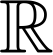 Le concept de limite
Outils de calcul de limite
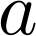 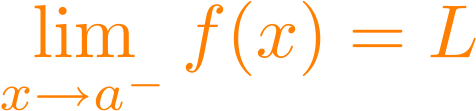 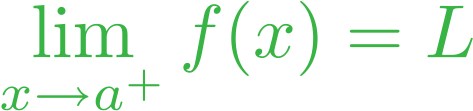 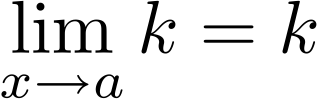 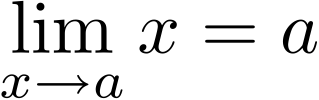 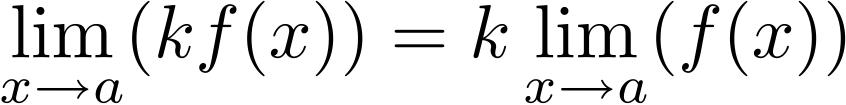 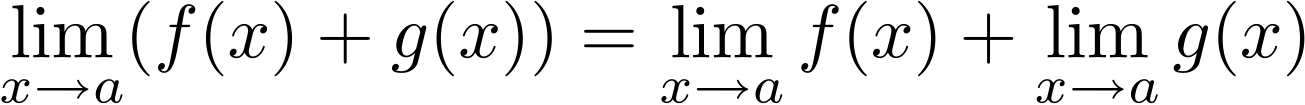 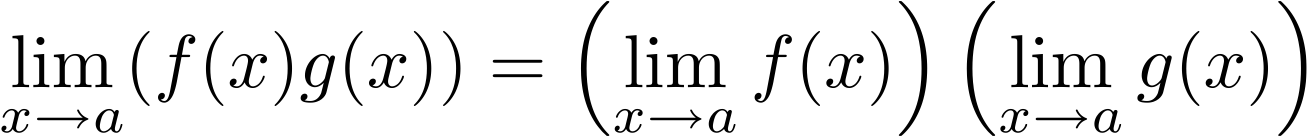 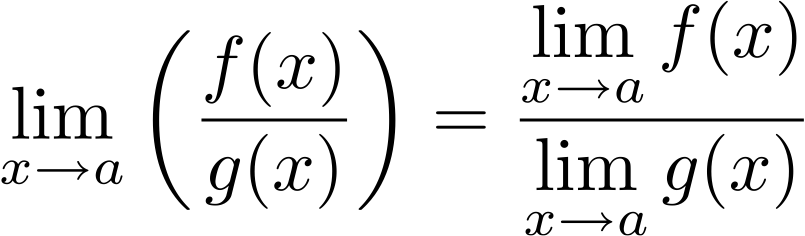 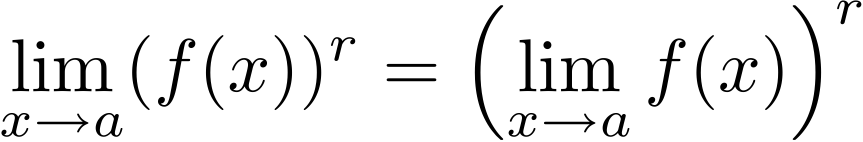 Devoir:
Section 1.3